سموم طبیعی موجود در غذا
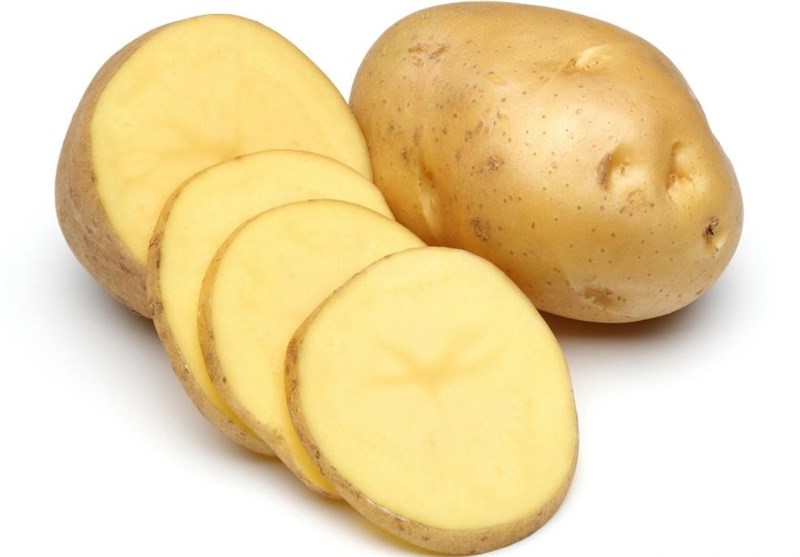 گلیکوآلکالوئید ها ترکیبات بالقوه سمی خانواده سولاناسه
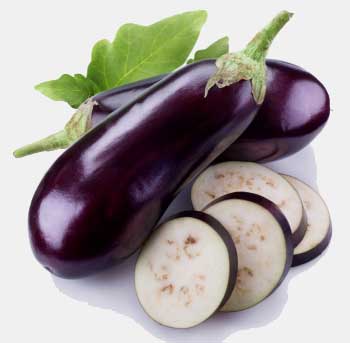 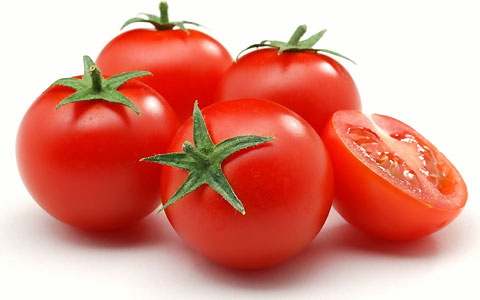 قوی ترین گلیکوآلکالوئید سمی ؛ سولانین می باشد
سولانین A 
سولانین B 
کاکونین 
توماتین
سولانین
دارای خواص آرامبخشی و ضد تشنج
سرماخوردگی
آسم
سرفه
2-15 mg/100gr
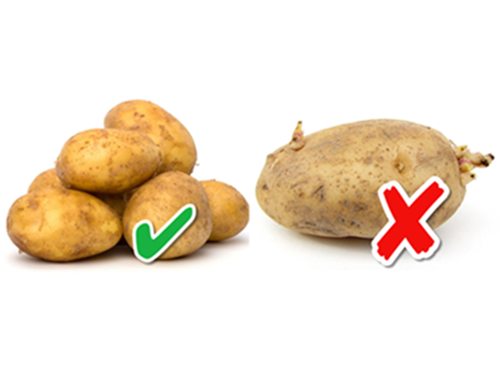 80-100 mg/100gr
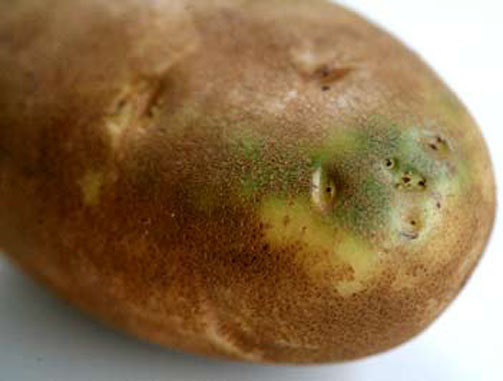 توماتین اثرات سولانین را ندارد
20 mg/100gr خطرناک برای سلامتی 
400 mg کشنده 
بر اساس kg وزن بدن ؛ 1 بی خطر – 3تا5 مسمومیت و 6 به بالا کشنده
اندازه گیری میزان سولانین در مواد غذایی با روش HPLC یا اسپکتروفوتومتری یا آنزیمی
علائم مسمومیت 8-12 ساعت بعد از مصرف بروز می کند و در صورتی که دوز دریافتی بالا باشد در کمتر از 30 دقیقه
شتاب آسیب سلولی و مرگ برنامه ریزی شده سلول ( آپوپتوزیس)
آب پز کردن = بی تاثیر بر مقدار سولانین 
سرخ کردن در حرارت 170 درجه = کاهش سولانین ، افزایش آکریلامید
مواد سمی فنولیک
بیش از 800 نوع شناسایی شده است 
موثر در ایجاد طعم تلخ و یا رنگ 
بر اساس ساختمان و تکرار وقوع مسمومیت به 2 گروه عمده تقسیم ؛
گروه دوم
گروه اول
کومارین 
سافرول 
میریستیسین 
آمین های فنولی یا کته کولامین 
گوسیپول
اسید های فنولیک 
فلاونوئیدها 
لیگنین 
تانن
تانن ها
تغلیظ شده یا پروآنتوسیانیدین  که پلیمر فلاونوئید اند
هیدرولیز شده که پلیمر اسید الاجیک یا پلی فنول هایی مثل کاتچین اند
اثرات سمی بیشتر
کاهش جذب مواد مغذی
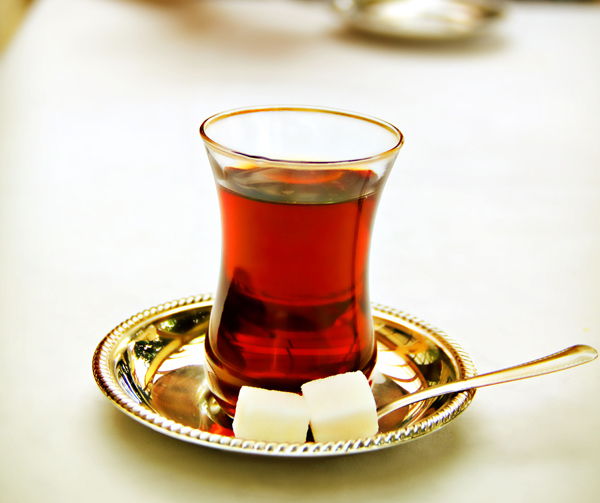 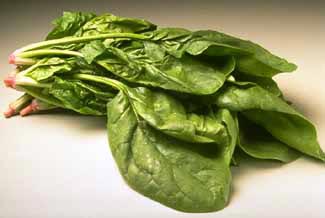 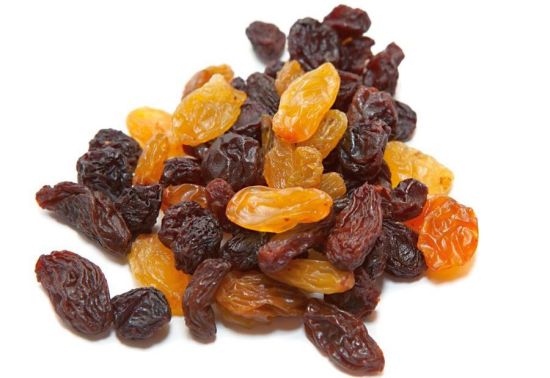 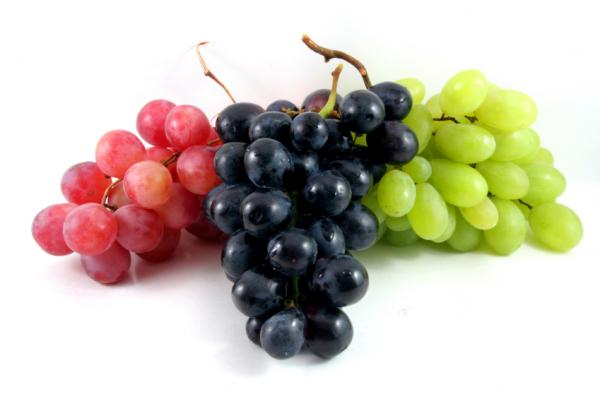 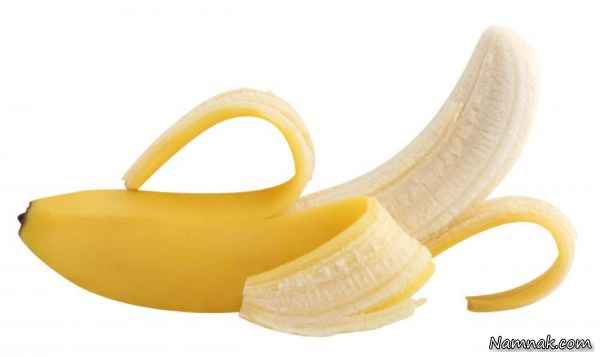 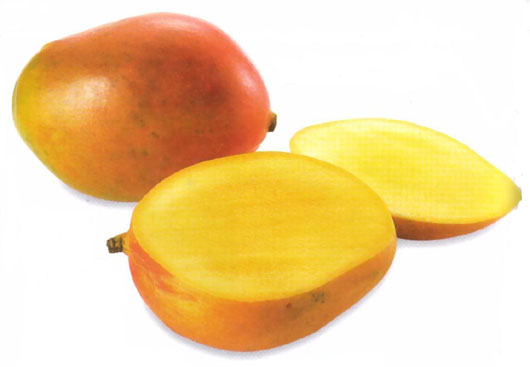 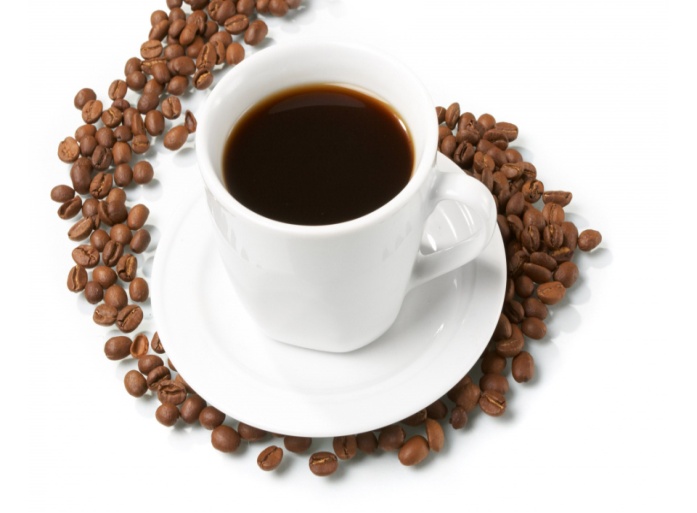 یک فنجان چای = 431-450 mg  
یک فنجان قهوه = 72-104 mg 
یک فنجان قهوه فوری = 28-111 mg 
یک فنجان قهوه بدون کافئین = 134-187 mg
تانن ها؛ 
ترکیبات پلی فنولی محلول در آب 
توانایی ترکیب با پروتئین ها، آهن، مس و روی
اثرات تانن ها
کاهش HG,RBC,WBC 
نکروز بافت کلیه و کبد 
اثر بر سلول های لایه بیرونی دستگاه گوارش 
اثر سرطان زایی (دهان، مری) 
کاهش جذب مواد مغذی و کاهش وزن  
با مصرف طبیعی تانن های پلی فنولیک؛ اثرات ضدسرطانی
مواد سمی فنولی
گروه دوم
گروه اول
کومارین 
سافرول 
میریستیسین 
آمین های فنولی یا کته کولامین 
گوسیپول
اسید های فنولیک 
فلاونوئیدها 
لیگنین 
تانن
اسیدهای فنولیک
شامل ؛ 
اسید کافئیک
 اسید کلروژنیک
 اسید فرولیک
 اسید گالیک
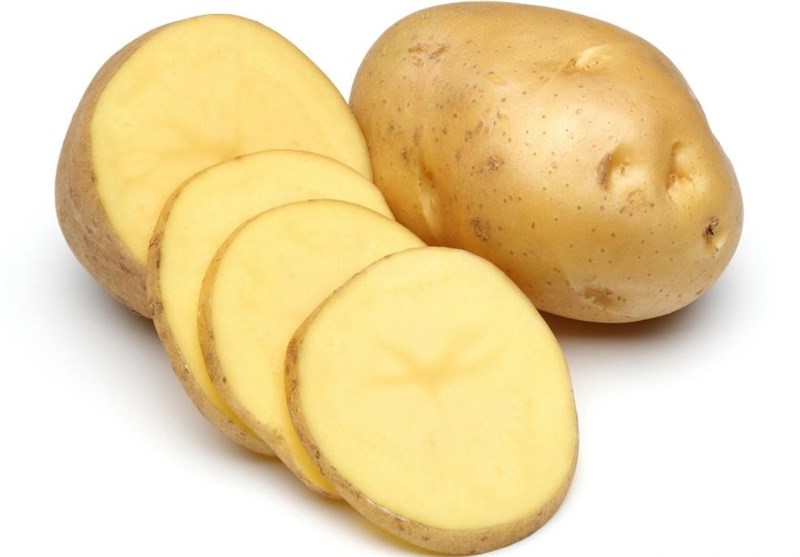 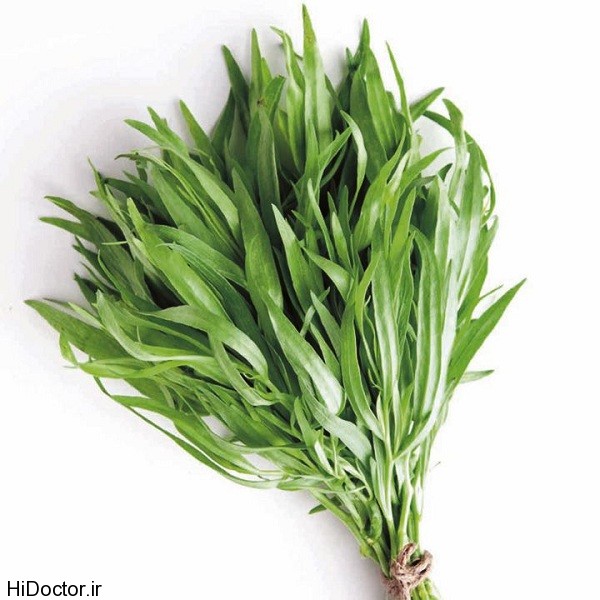 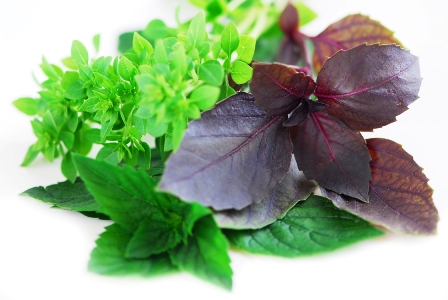 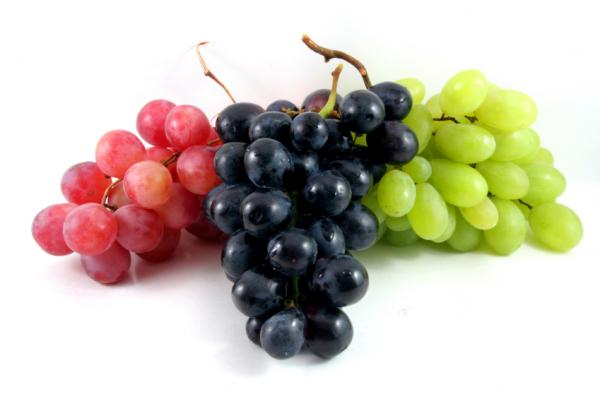 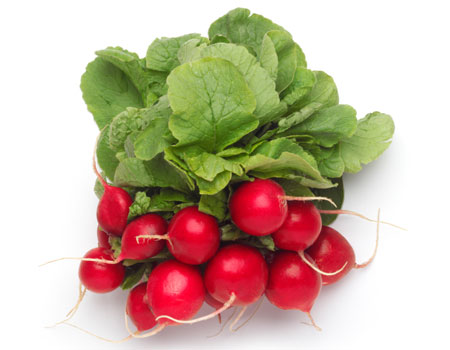 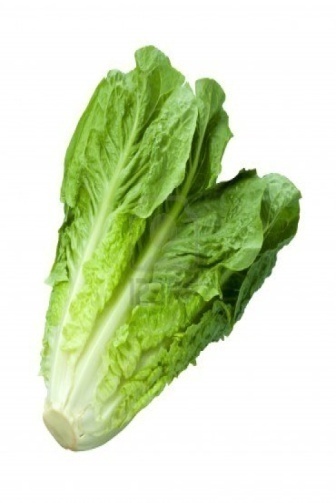 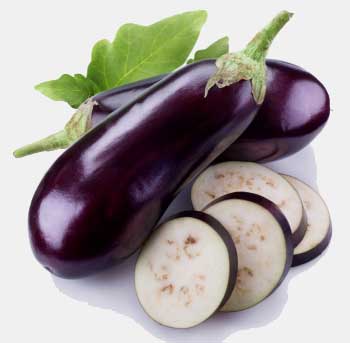 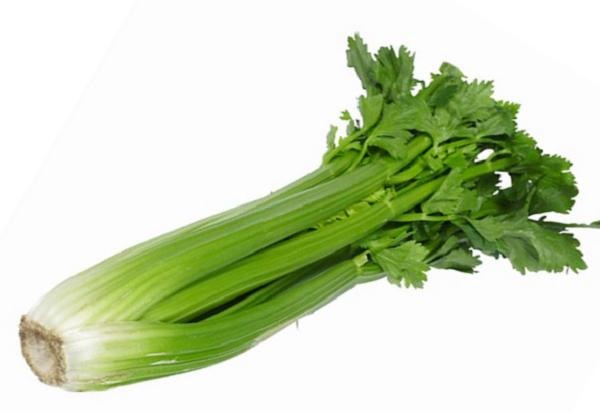 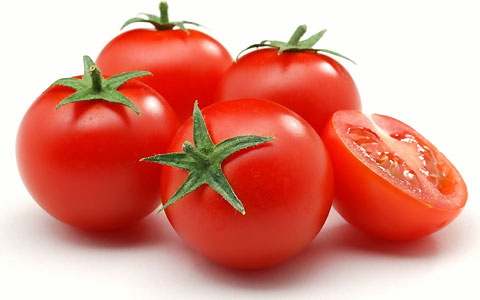 در دوز کم در مواد غذایی منجربه متوقف کردن و بستن مسیرهای تغذیه سلول های سرطانی و کاهش پیشرفت تومور می شوند (اثرات ضد سرطانی) 
در دوز بالا اثرات جهش زایی و سرطان زایی 
 در دوز بالا منجر به مهار 5 لیپواکسیژناز
مواد سمی فنولی
گروه دوم
گروه اول
کومارین 
سافرول 
میریستیسین 
آمین های فنولی یا کته کولامین 
گوسیپول
اسید های فنولیک 
فلاونوئیدها 
لیگنین 
تانن
کومارین
در روغن مرکبات و گشنیز 
به عنوان طعم دهنده در نوشیدنی ها و شیرینی ها
اثرات کومارین
صدمات کبدی 
ضد لخته یا رقیق کننده خون 
سرطان مجاری صفراوی 
مهار کننده آنزیم بتاسکرتاز 
استفاده از کومارین خالص توسط FDA ممنوع شده است
سافرول
در روغن ساسافراس، زعفران، دارچین 
منجر به تومور کبدی 
استفاده از سافرول و کومارین در اروپا هنوز مجاز است اما در آمریکا ممنوع است
میریستیسین
در ادویه جات و سبزیجات معطر (فلفل سیاه، جوز هندی، کرفس، جعفری، هویج)
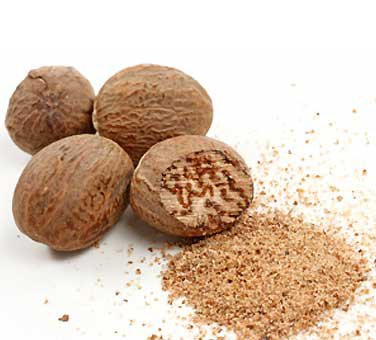 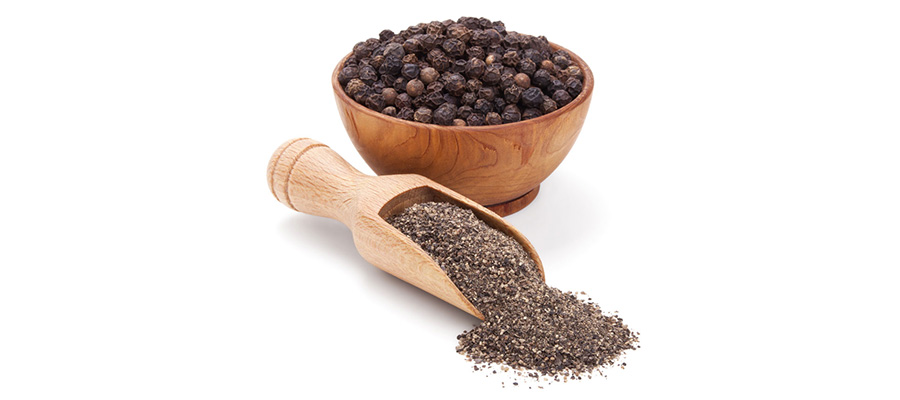 گلوکوزید های سیانوژنیک
با اثر آنزیم های هیدرولیتیک (گلوکوزیداز) سیانید هیدروژن تولید می کنند  

در اکثر منابع گیاهی وجود دارند
گلوکوزیدهای سیانوژن شامل؛ 
آمیگدالین (بادام تلخ و مغز آلبالو، زردآلو و هلو)  
پریمازین (بادام تلخ و مغز سایر میوه ها) 
فازئولوماتین (لوبیا، نخود،باقلا)
دهیورین (ذرت خوشه ای)
لینامارین (تخم کتان (بذرک)، کاساوا، حبوبات)
سیانید هیدروژن موجود در برخی غذاها
میزان سیانید در واریته های آسیایی باقلا 200-300 mg و در واریته های آمریکایی کمتر از 20 mg در 100 gr است
با اثر آنزیم های گلوکوزیدهیدرولاز (بتاگلوکوزیداز) و هیدروکسی نیتریل لیاز بر گلوکوزید های سیانوژنیک، سیانید هیدروژن ایجاد می شود (جویدن و آسیاب کردن یا آسیب بافتی ) 
محیط آبی نیز منجر به تولید سیانید می شود
آنزیم های درگیر جهت آزاد سازی سیانید هیدروژن
سیانوژن گلیکوزید         گلوکز + هیدروکسی نیتریل
1
2
سیانید هیدروژن + آلدهید یا کتون
بتاگلوکوزیداز 
2) هیدروکسی نیتریل لیاز
دوز کشنده ؛ 0/5-3/5 mg/kg 
این میزان به سادگی با مصرف بیش از حد غذاهای دارای گلوکوزیدهای سیانوژنیک قابل دریافت است 
مصرف چند دانه بادام تلخ در کودکان می تواند کشنده باشد
تیوسولفات که از متابولیسم سولفات منشاء میگیرد نقش اساسی در سم زدایی سیانید بازی می کند 

آنزیم رودناز که در اکثر بافت ها وجود دارد می تواند سیانید را متابولیزه کرده و تیوسیانات تولید کند که در ادرار دفع می شود
سم زدایی سیانید هیدروژن در بدن
سیانید هیدروژن به سرعت از روده جذب می شود 
با اتصال به آهن هم  منجر به مهار آنزیم سیتوکروم اکسیداز می شود در نتیجه ؛ 

کاهش دسترسی بافت ها به اکسیژن (تغییر متابولیسم از هوازی به بی هوازی) 
فعال شدن مسیر گلیکوژنولیز ، افزایش سطوح گلوکز و اسیدلاکتیک 
بستن مسیر تبدیل گلوکز به پنتوزفسفات 
کاهش گلیکولیز و ممانعت از چرخه تری کربوکسیلیک اسید
خیساندن حبوبات منجر به کاهش میزان سیانید آن ها می شود (6-12 ساعت قبل از مصرف در آب خیس نموده و چندبار آب آن عوض شود)
خشک کردن کاساوا در آفتاب 
خیس کردن در آب 
جوشاندن 
تخمیر 
منجر به کاهش یا حذف سیانید آن می شود  

کاساوا یکی از عوامل اصلی ایجاد مسمومیت در آفریقای شمالی است
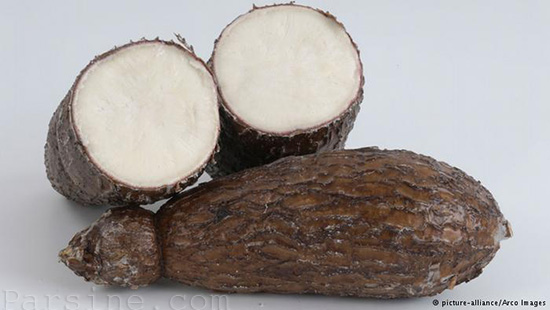 گلوکوزینولات ها (گواتروژن ها)
در گیاهان تیره چلیپائیان (گونه های براسیکا) مانند کلم، ترب، بروکلی، شلغم و خردل 
عامل بروز گواتر 

تیوگلوکوزید ها در اثر عمل آنزیم میروزیناز، تبدیل به  ایزو تیوسیانات، تیوسیانات و نیتریل می شوند
مانع جذب ید
(گویترین)سرکوب کننده غده تیروئید
گیاهان تیره چلیپائیان محتوی بیش از 100 ترکیب گلوکوزینولات می باشند که بیشتر آن در 3 گروه قرار می گیرند ؛ 
ترکیبات سینی گرین 
ترکیبات پروگواترین 
گلوکو براسیسین
ترکیبات سینی گرین؛ 
بیشتر در گونه های کلم و خردل 
در نتیجه هیدرولیز آن ها ایزوتیوسیانات (طعم تندی) حاصل می شود 
غلظت بالای آلیل ایزوتیوسیانات به عنوان ماده اشک آور و تاول زا عمل می کند و جهش زا و سرطان زاست
ترکیبات پروگواترین ؛ 
عمدتا در کلم وحشی و تا حدودی در کلم بروکسل، کلم و کلم پیچ 
با جلوگیری از ترکیب ید با تیروزین از تولیدهورمون تیروئید ممانعت به عمل می آورند
ترکیبات گلوکوبراسیسین ؛ 
به فراوانی در کلم پیچ یافت می شود 
در اثر هیدرولیز موادی مانند اندول 3- کاربینول تولید می شود 
 اندول 3-کاربینول ؛ خواب آلودگی، تسکین ، اختلال در حرکات عضلانی ، محرک آنزیم های متابولیزه کننده دارو
آمین های بیوژنیک
دوپامین و تیرامین و سروتونین = موز، آووکادو، آناناس 
تریپتامین = سیب زمینی 
 گوشت و ماهی = پوتریسین و کاداورین 
پنیر = دوپامین و تیرامین 
 لوبیاهای فاوا = دی هیدروکسی فنیل آلانین ( به دوپامین دکربوکسیله ) 
فعالیت لاکتوباسیلوس بوچنری منجر به تولید هیستامین در پنیر سوئیسی می شود
برخی از آمین های گیاهی و نیز آمین های با منشاء میکروبی جزء سموم طبیعی می باشند
اثرات مضر آمین ها ؟ 
آمین های بیوژنیک توسط آنزیم منوآمین اکسیداز غیرفعال 

ممکن است آمین های طبیعی در اثر فعالیت و رشد میکروارگانیسم در غذا تولید شوند (عمدتا توسط خانواده انتروباکتریاسه و انتروکوکسی)
علائم مسمومیت با آمین های بیوژنیک : 
سردرد، تهوع، بی حسی، افزایش فشارخون، نبض سریع، استفراغ و سوختگی گلو 
1000 ppm آمین بیوژنیک در ماده غذایی باعث بروز مسمومیت می شود 
میزان پذیرفته شده  آمین های مختلف در مواد غذایی؛ 
هیستامین ؛ 50-100، تیرامین ؛ 100-200 ، فنیل اتیل آمین ؛ 30
سمیت هیستامین در حضور دیگر آمین های بیوژنیک افزایش می یابد 
تولید آمین های بیوژنیک در حضور اسید های آمینه آزاد، PH پایین ماده غذایی و غلظت بالای نمک افزایش می یابد
آمین های بیوژنیک مهم در مواد غذایی